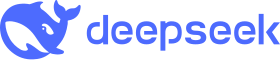 深度求索
Damian Gordon
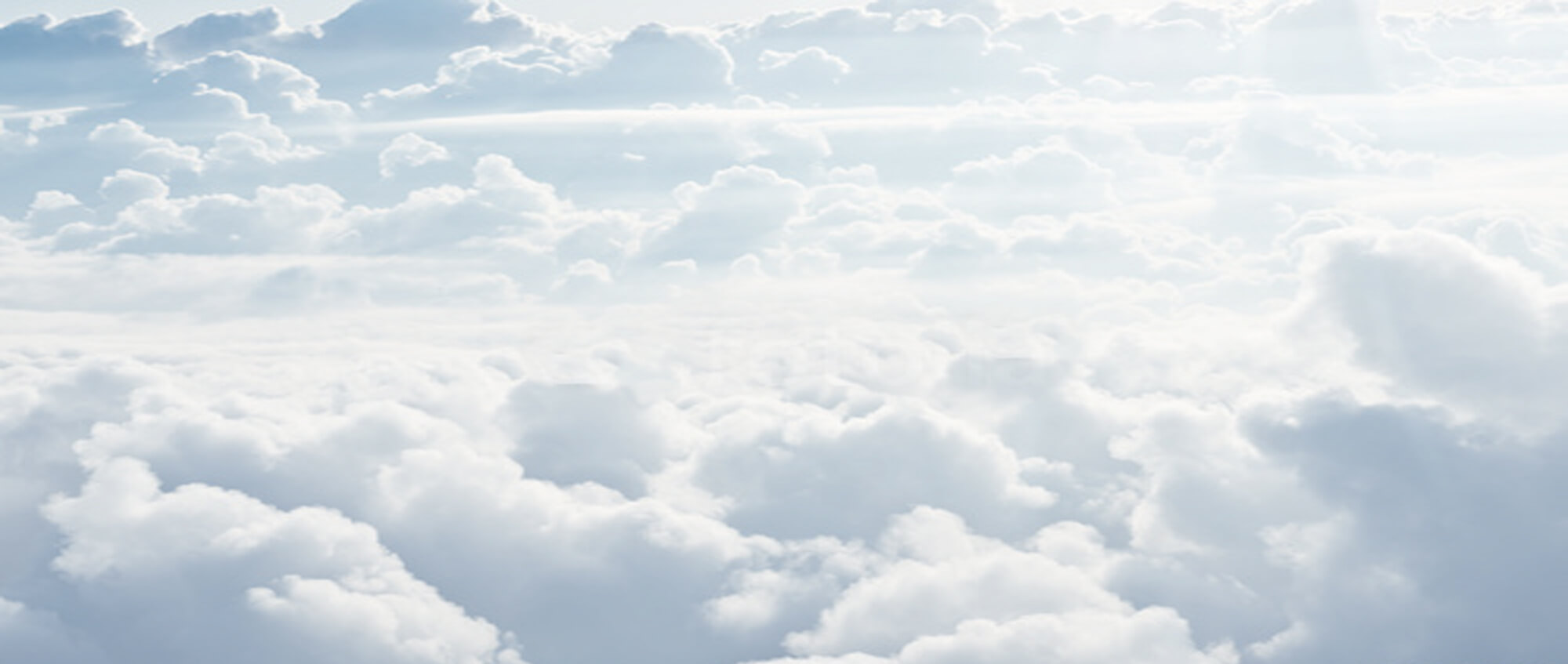 Contents
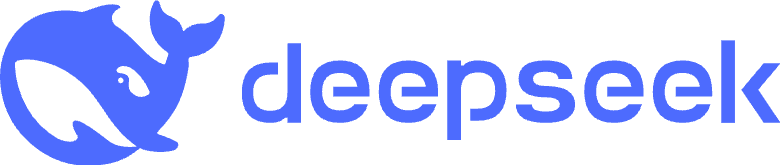 The Basics
Version History
Reactions
Concerns and Myths
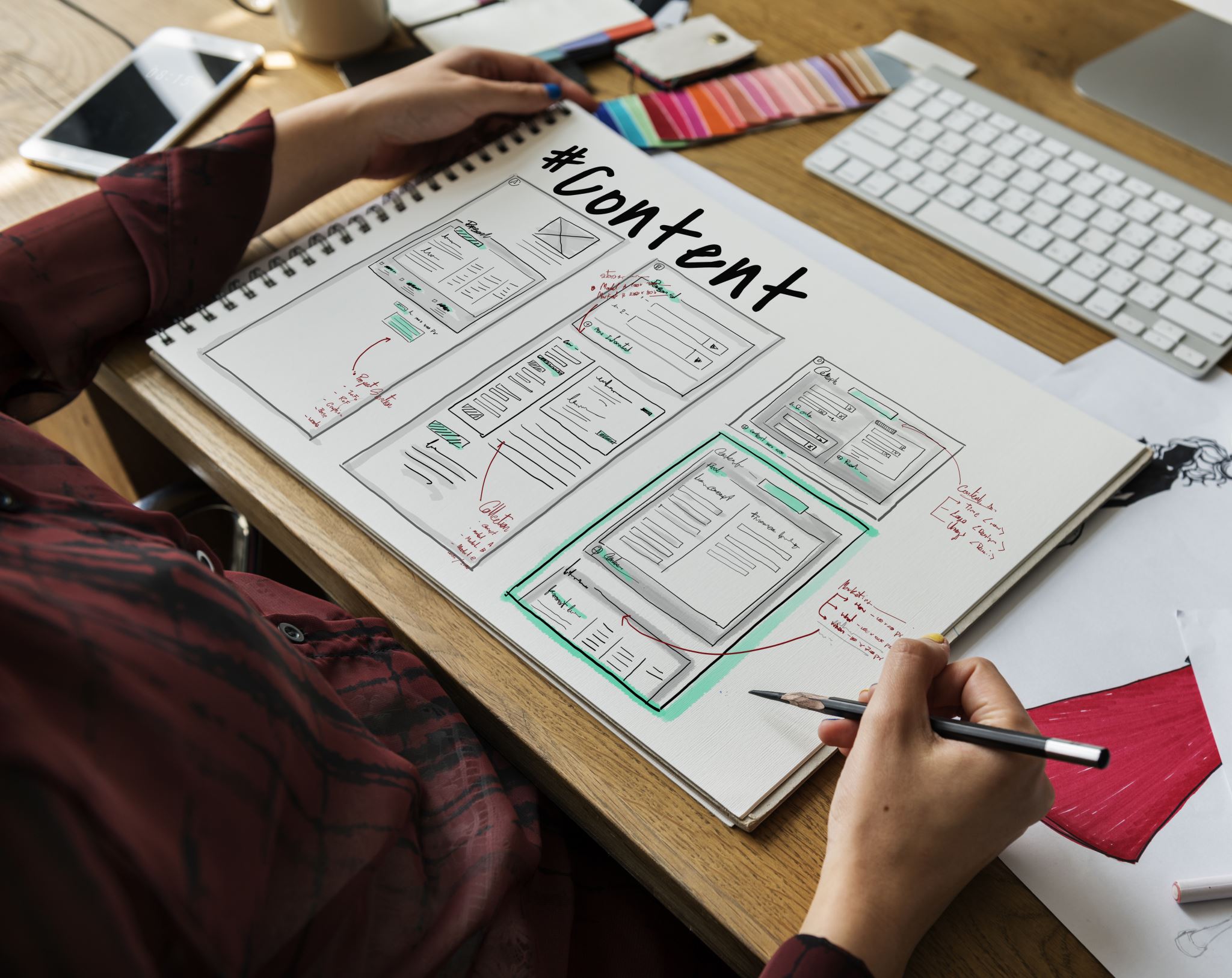 The Basics
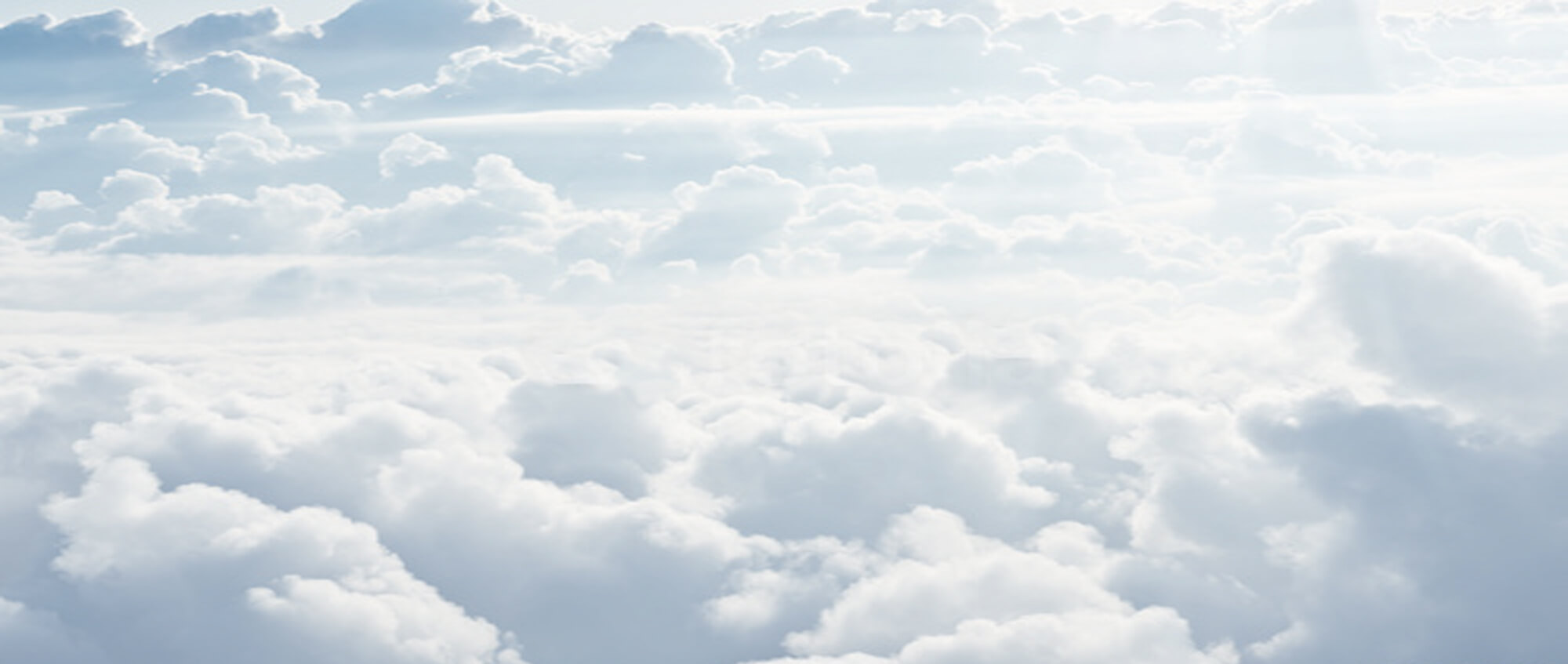 DeepSeek
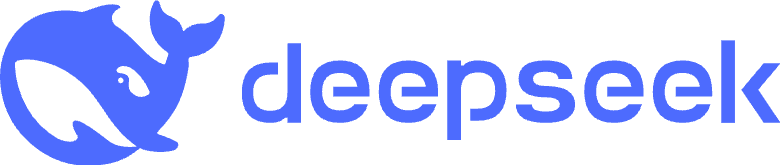 DeepSeek (深度求索) is a Chinese Artificial Intelligence company that develops open-source large language models (LLMs).

https://www.deepseek.com/
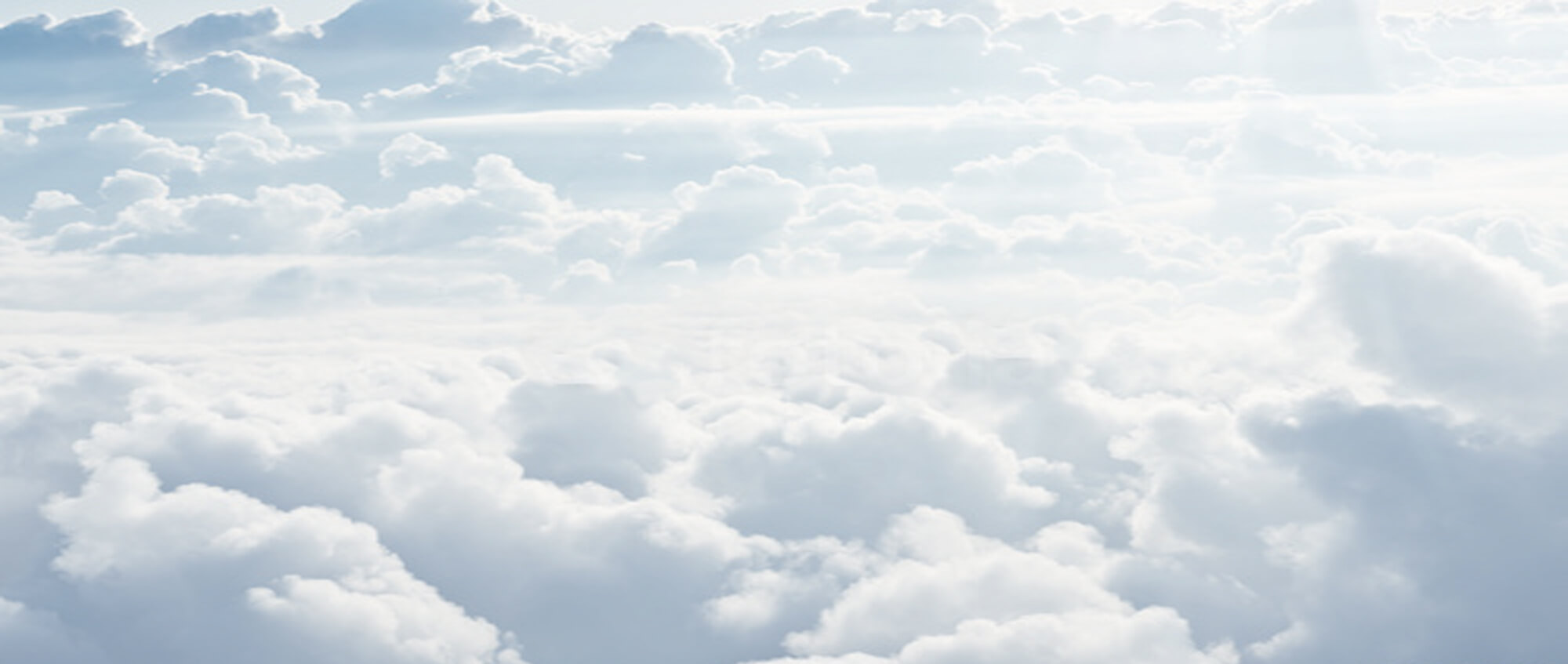 DeepSeek
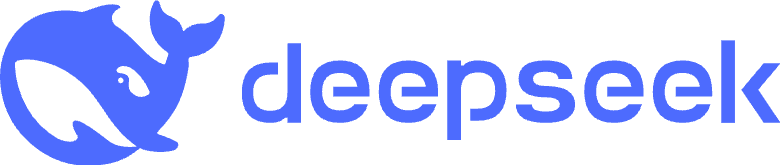 It is owned and solely funded by Chinese hedge fund High-Flyer, whose co-founder, Liang Wenfeng, established the company in 2023 and serves as its CEO.
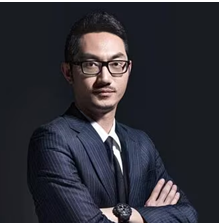 Liang Wenfeng
So, what’s the big deal?
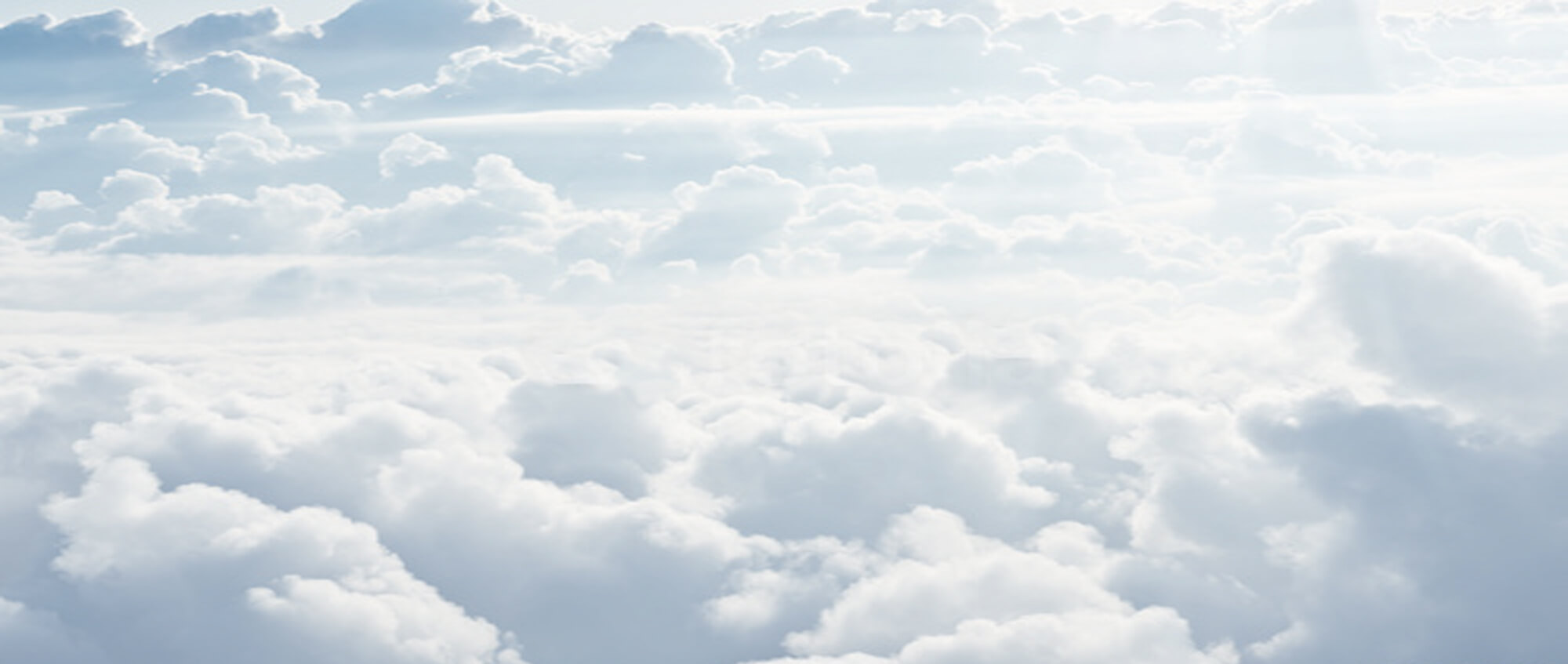 DeepSeek
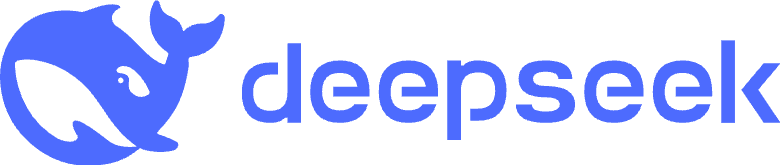 The DeepSeek-R1 model provides responses comparable to other contemporary LLMs, such ChatGPT-4o.

But there are some important differences
>>>>>>>>>>>>>>>>>>>>>>>>>>>>>>>
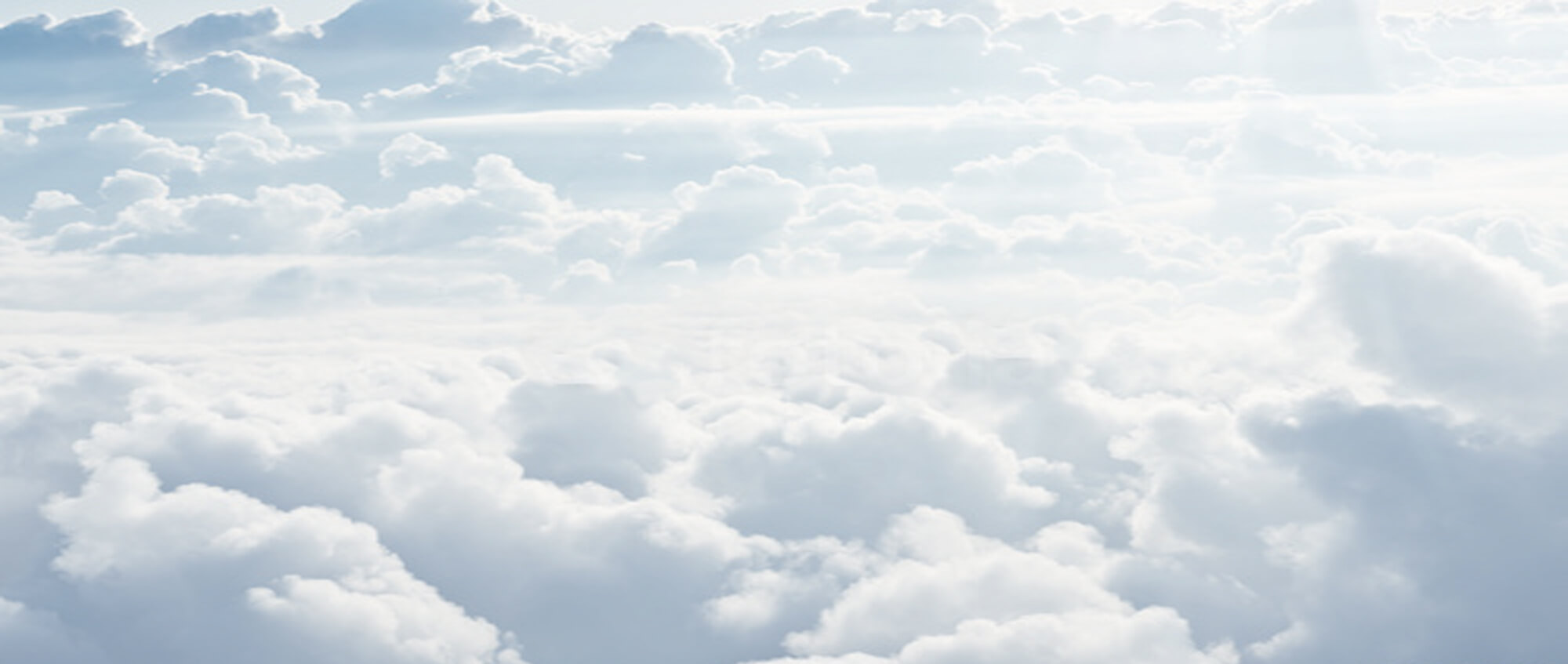 DeepSeek
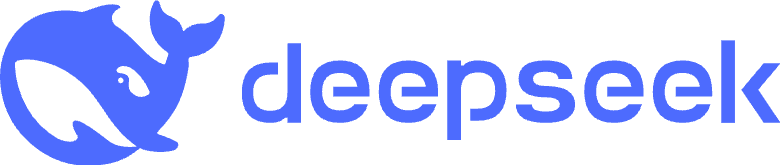 It is claimed that DeepSeek requires one tenth of the computing power of a comparable LLM (e.g. ChatGPT-4o).
It is also claimed that it was trained at a significantly lower cost (US$6 million) compared to $100 million for OpenAI's GPT-4 in 2023.
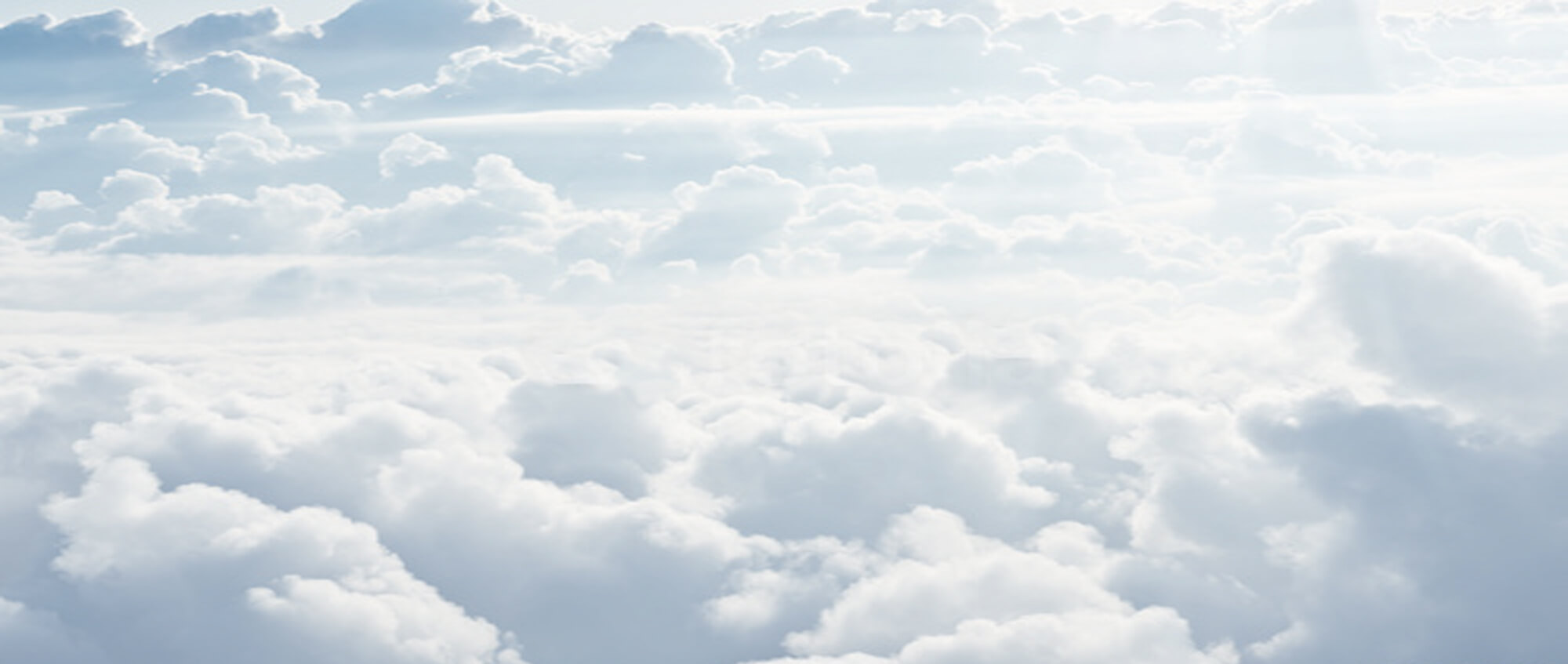 DeepSeek
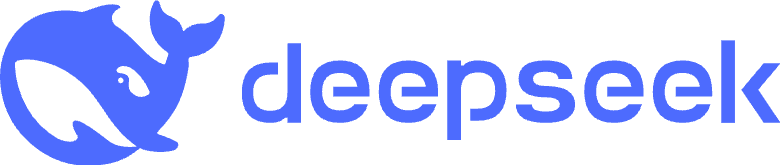 On 10th January 2025, DeepSeek released its first free chatbot app, based on the DeepSeek-R1 model, for iOS and Android.
By 27th January 2025, DeepSeek-R1 had surpassed ChatGPT as the most downloaded free app on the iOS App Store in the United States, causing Nvidia's share price to drop by 18%. As Nvidia is the dominant supplier of AI hardware and software in the world.
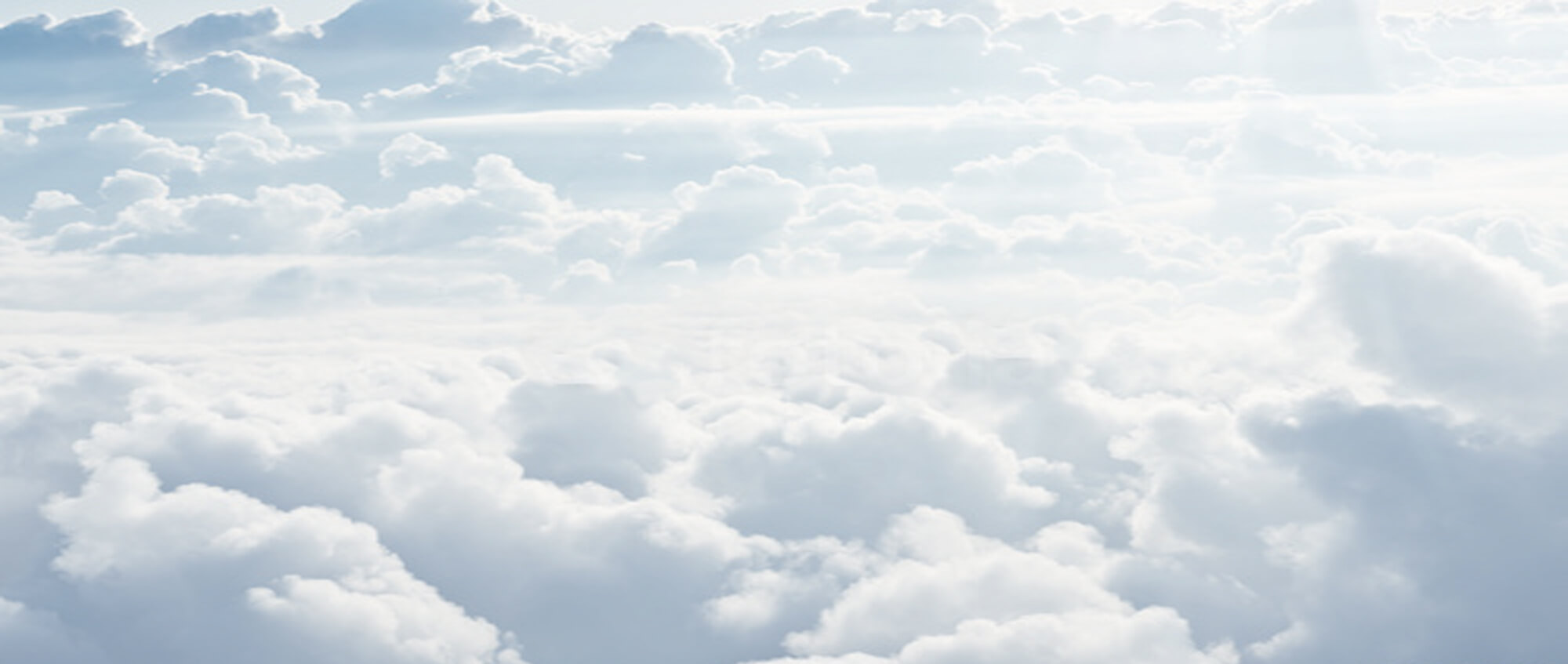 DeepSeek
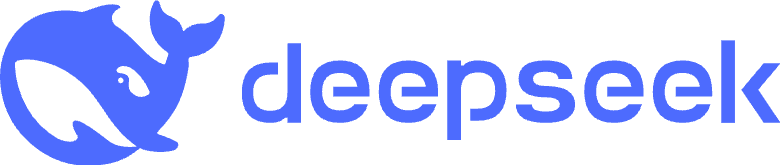 So the American AI companies feel DeepSeek's success has changed the game completely. 

Nvidia claims this is "the first shot at what is emerging as a global AI space race“.
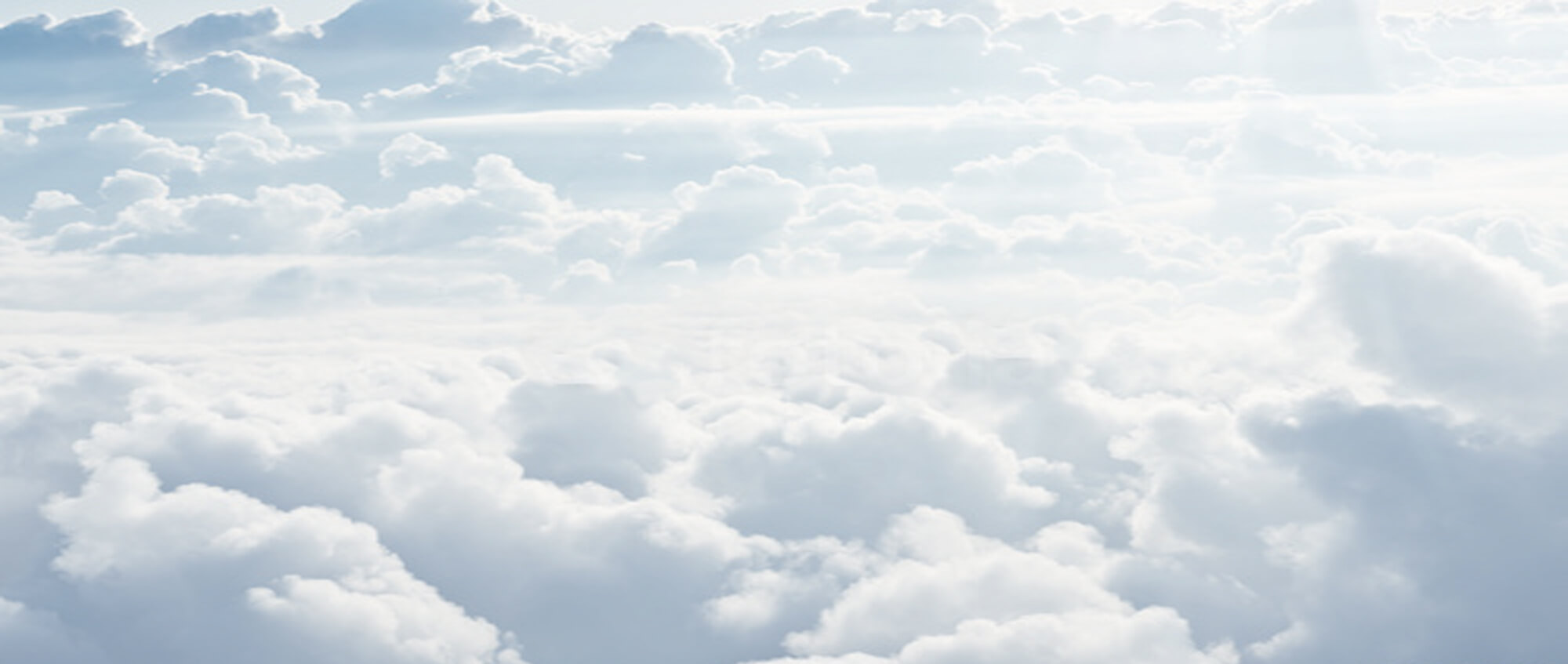 DeepSeek
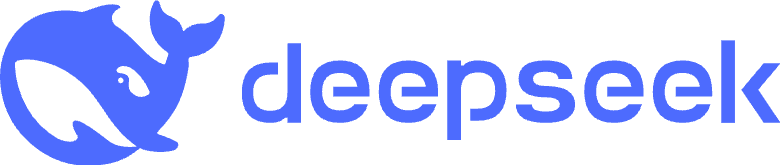 The company reportedly vigorously recruits young A.I. researchers from top Chinese universities, and hires from outside the computer science field to diversify its models' knowledge and abilities.
It is helping retain talent and reduce the brain drain from nations like India and China.
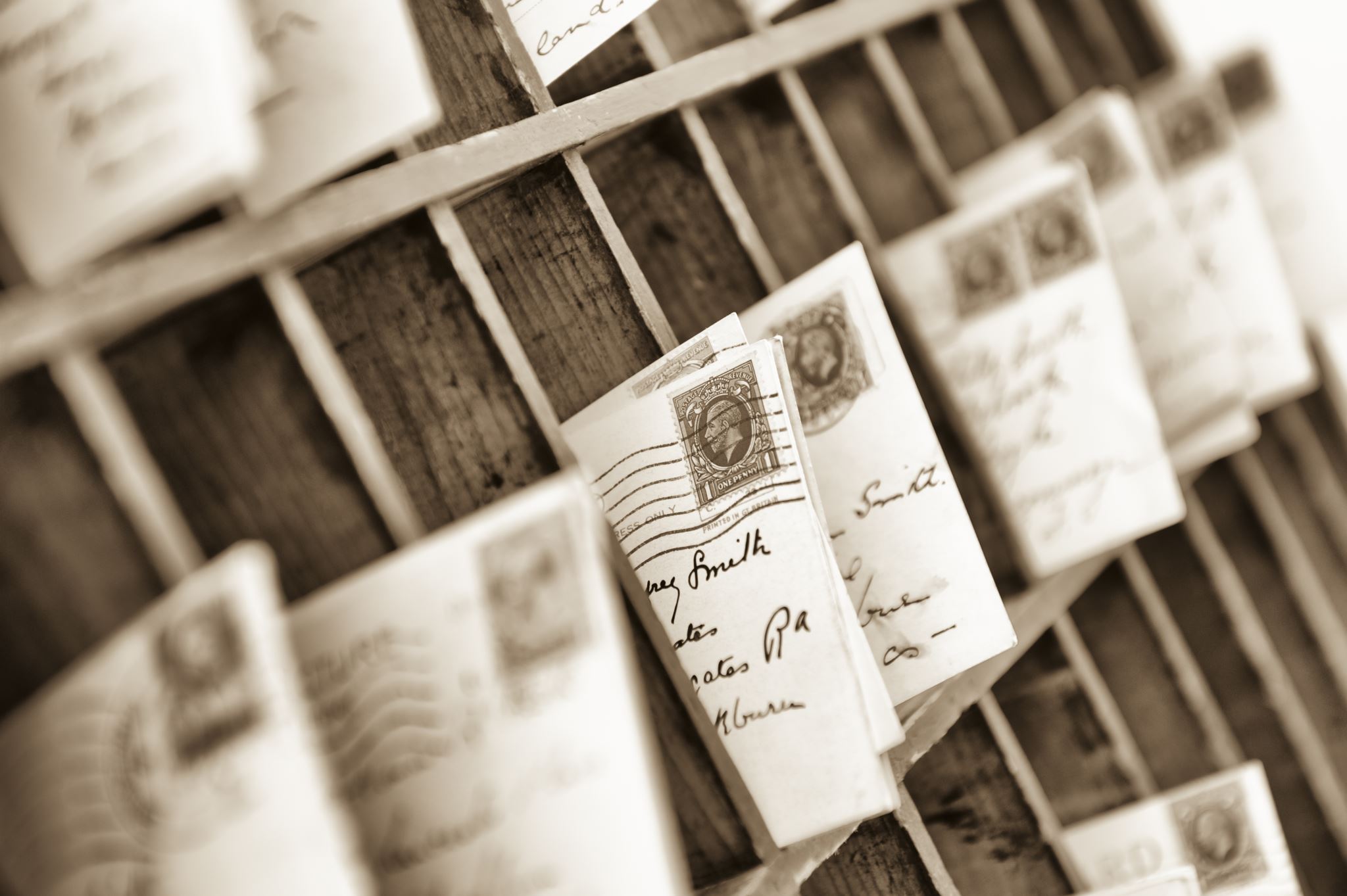 Version History
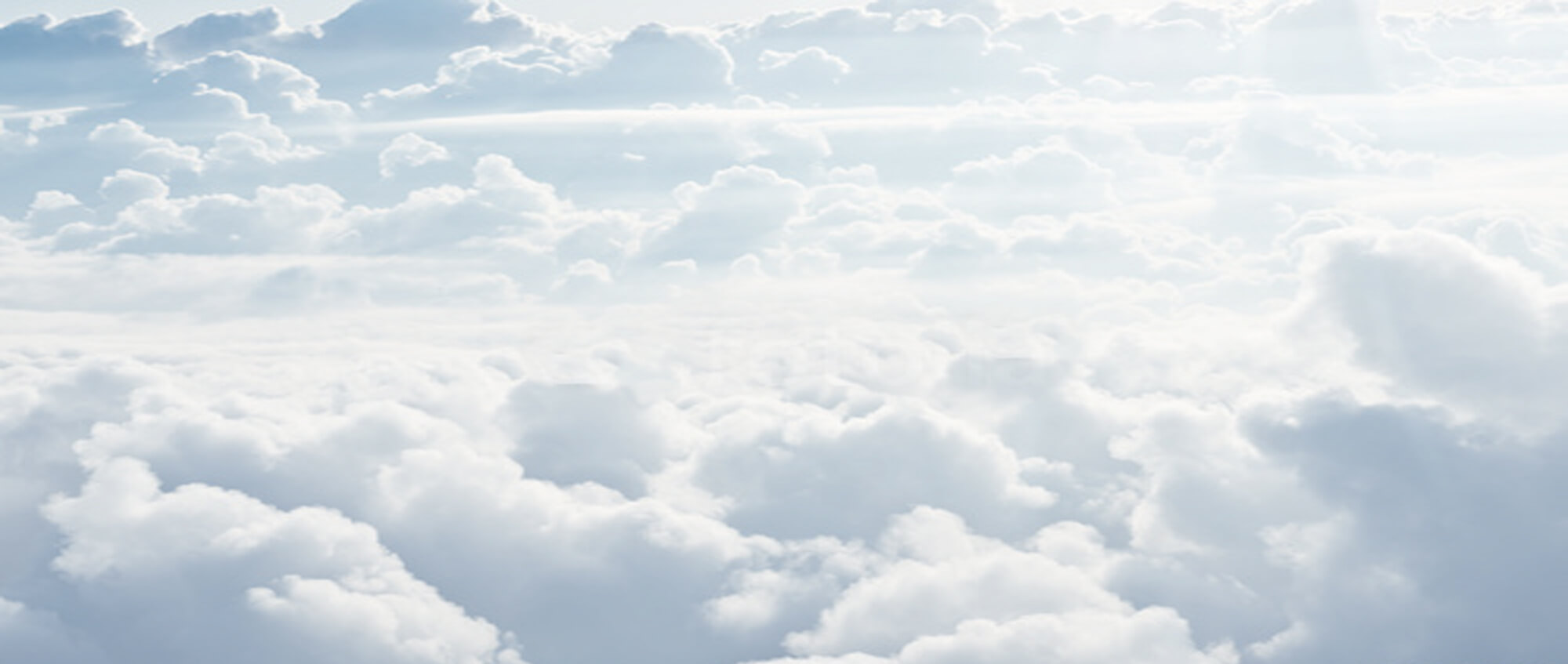 DeepSeek: Timeline
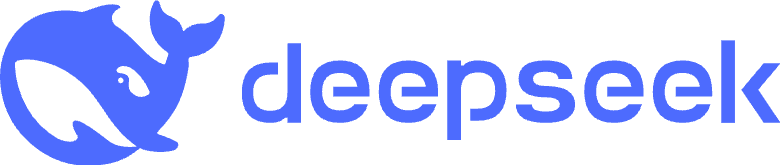 Nov 2023
Version 1
Nov 2024
R1-Lite
May 2024
Version 2
Dec 2024
Version 3
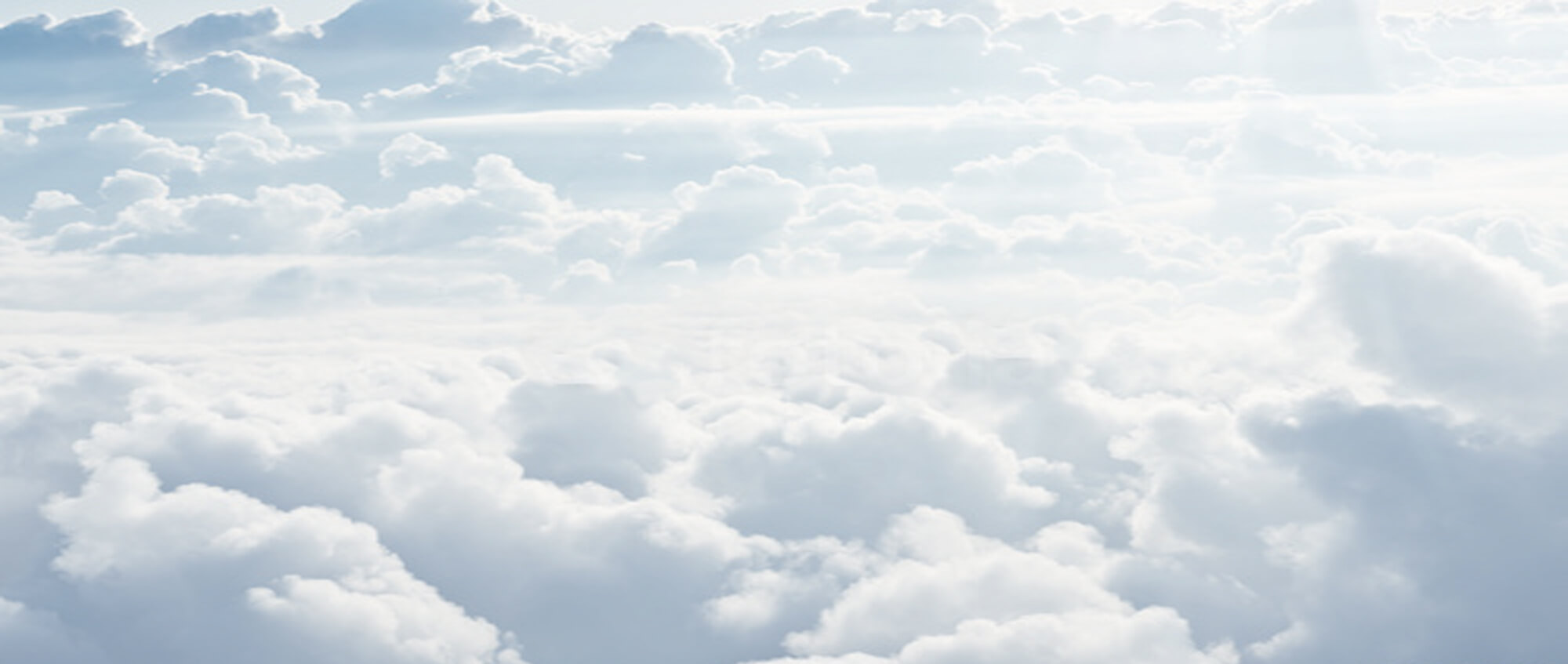 DeepSeek V1
Nov 2023
In November 2023, DeepSeek released its first model, which is available for free to both researchers and commercial users. 
The code for the model is open-source under the MIT license.
The architecture is essentially the same as those of the which is used by the Meta (Facebook) AI models (called the Llama series).
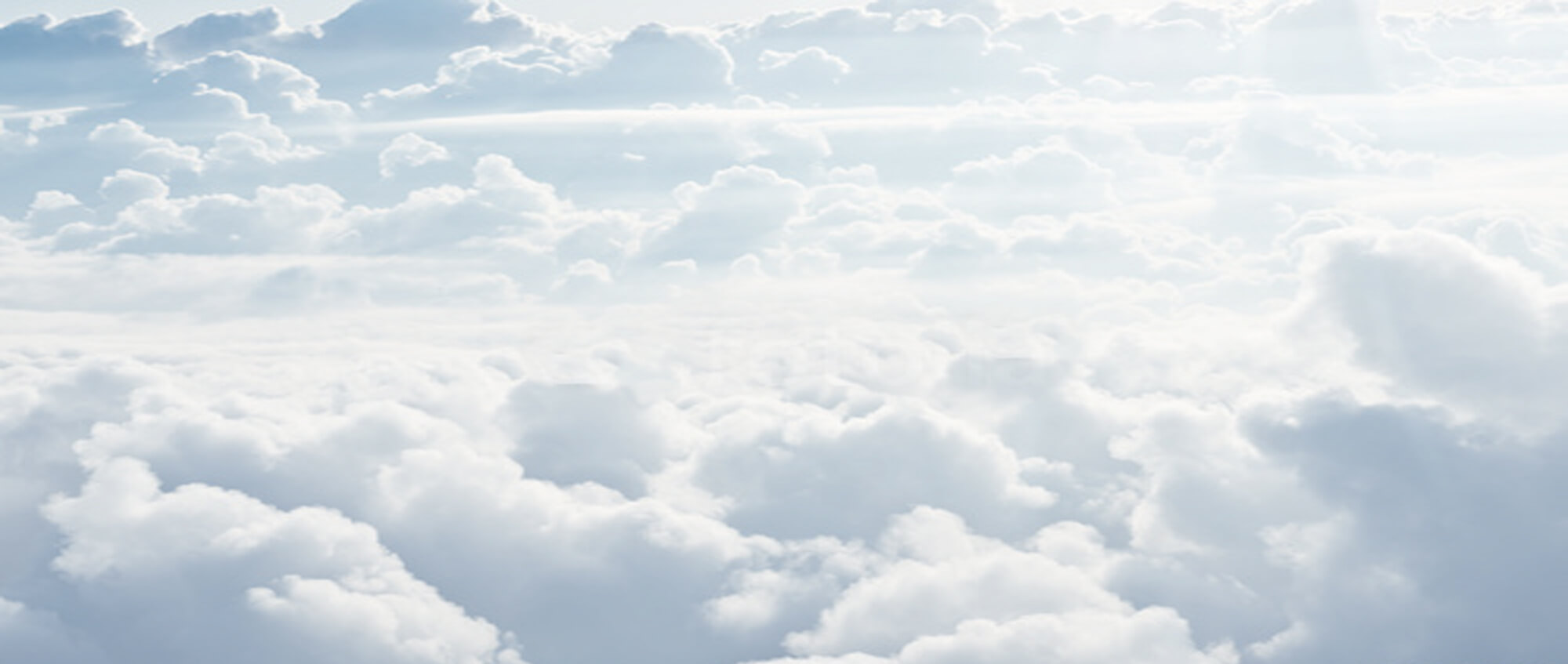 DeepSeek V2
May 2024
In May 2024, DeepSeek released version 2, which is available for free to both researchers and commercial users. 
The V2 model uses a different AI architecture than version 1, and it is called multi-head latent attention (MLA), and uses a new machine learning algorithm called mixture of experts (MoE).
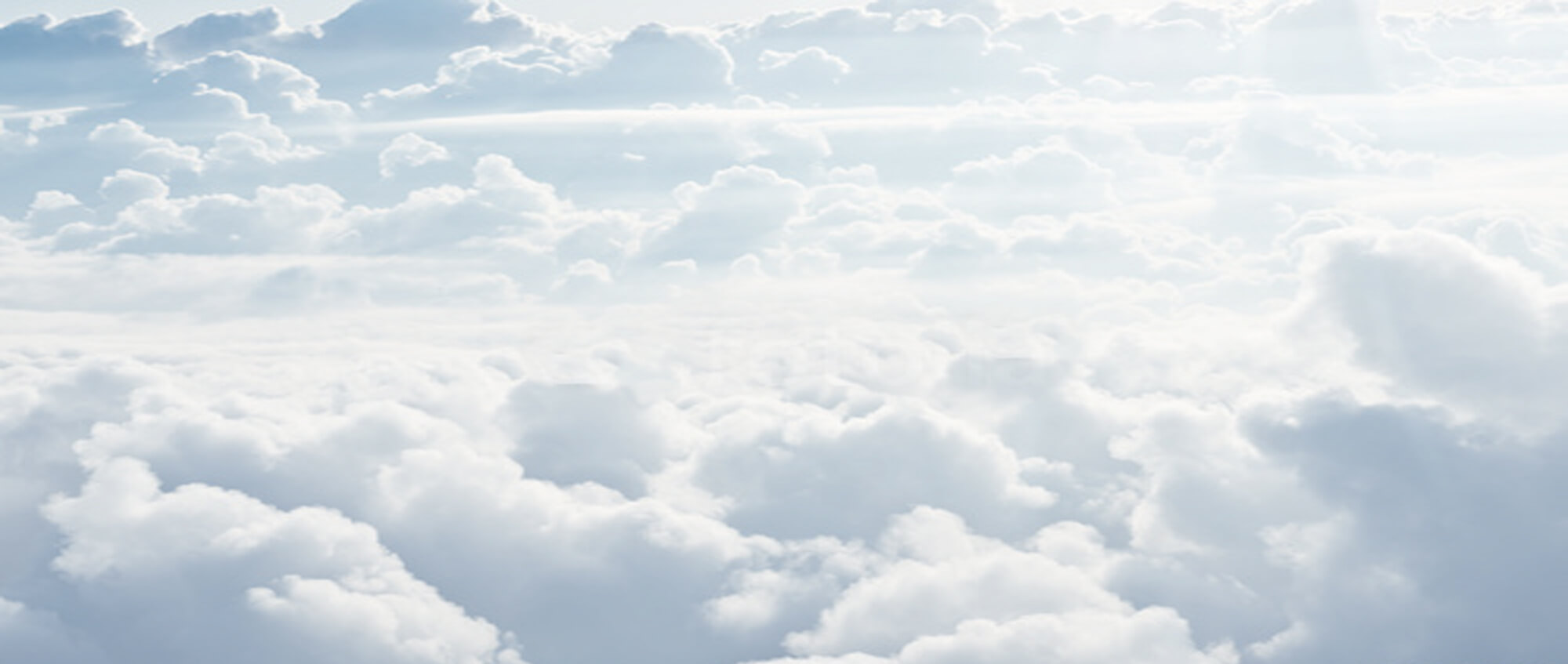 DeepSeek R1-Lite
Nov 2024
In November 2024, DeepSeek released DeepSeek-R1-Lite-Preview via their API. 
It was trained for logical inference, mathematical reasoning, and real-time problem-solving. 
DeepSeek claimed that it exceeded performance of OpenAI on benchmarks such as American Invitational Mathematics Examination (AIME) and MATH.
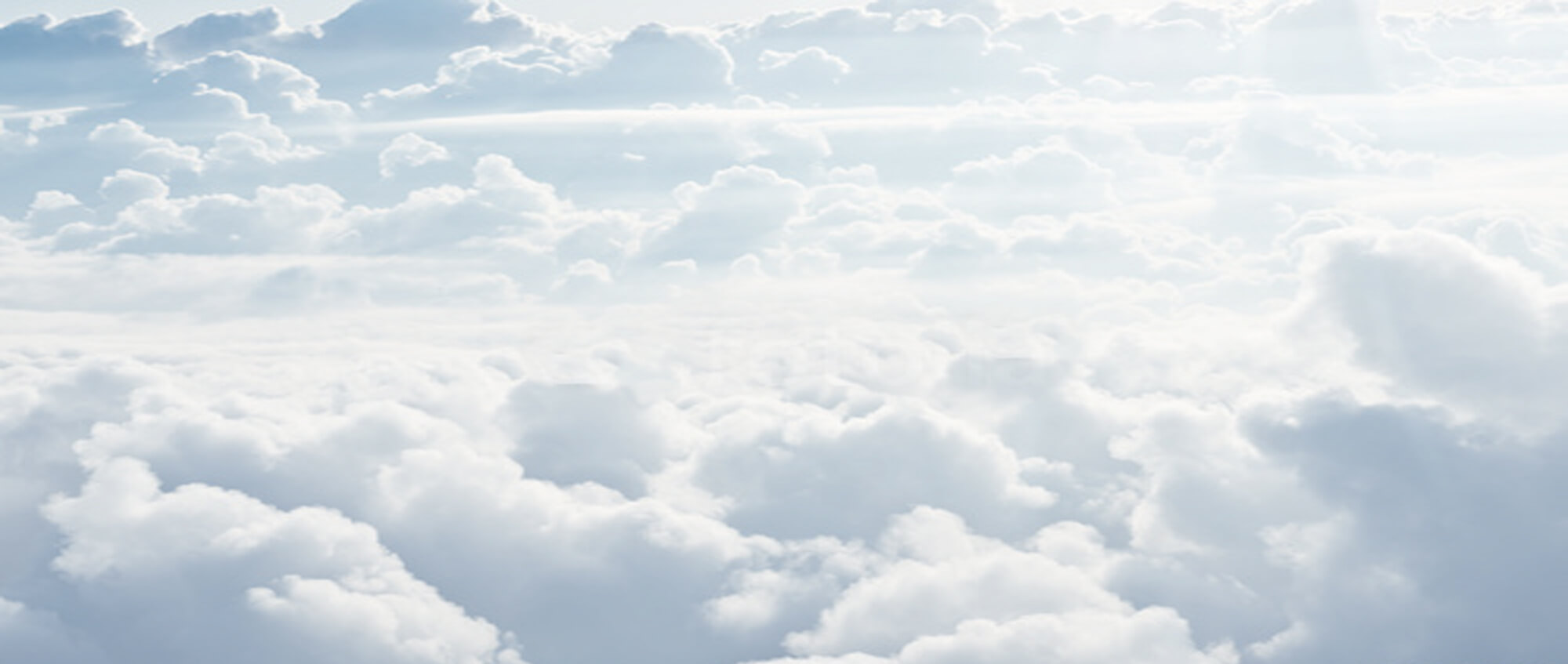 DeepSeek V3
Dec 2024
In December 2024, DeepSeek released version 3, which is available for free to both researchers and commercial users. 
It uses that same AI architecture as version 2, but is trained on a wider range of datasets, including mostly English and Chinese datasets.
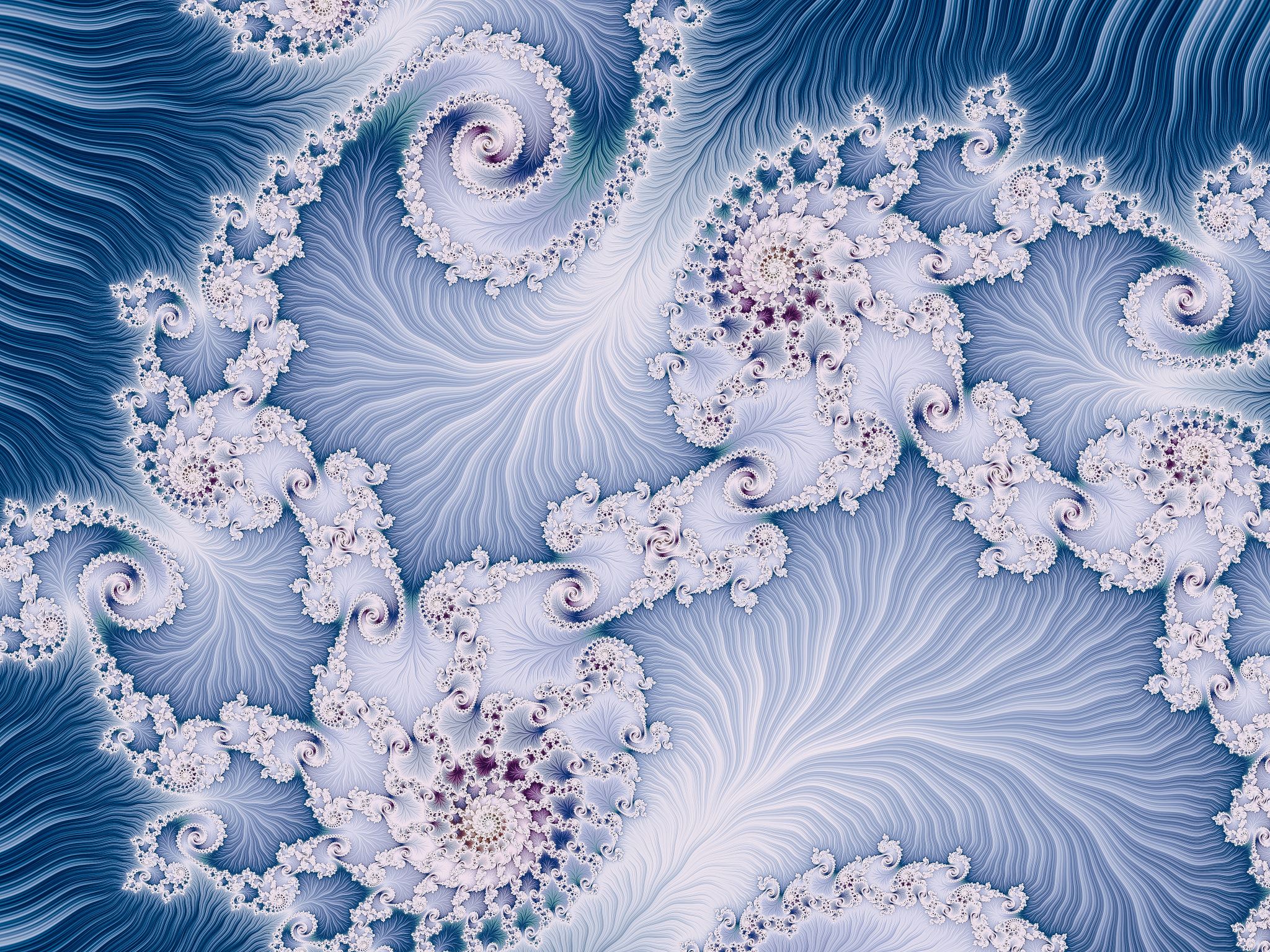 Reactions
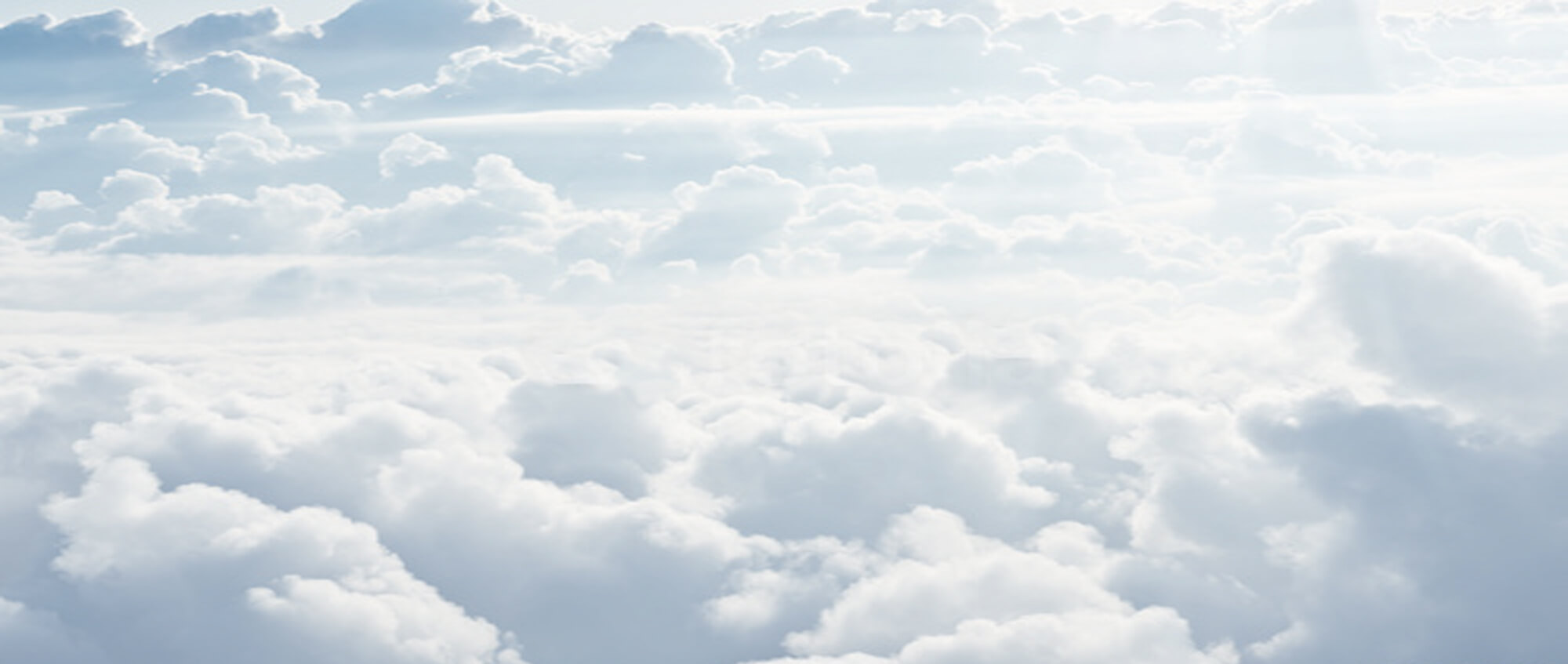 DeepSeek
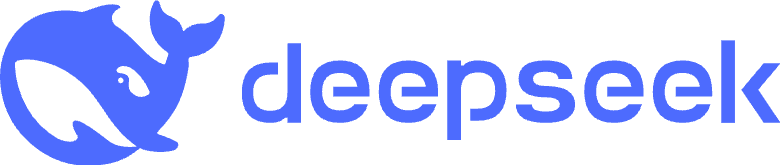 By 27 January 2025 the app had surpassed ChatGPT as the highest-rated free app on the iOS App Store in the United States; its chatbot reportedly answers questions, solves logic problems and writes computer programs on par with other chatbots on the market, according to benchmark tests used by American A.I. companies.
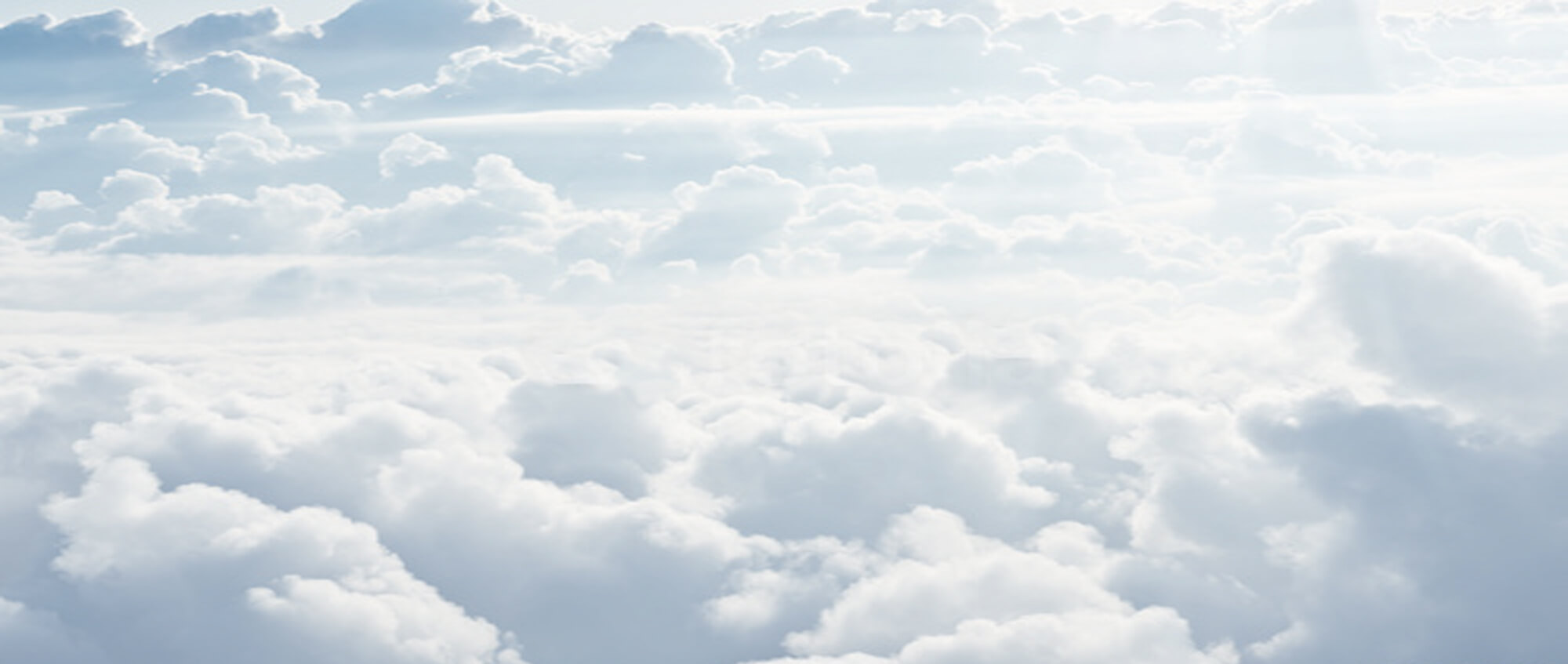 DeepSeek
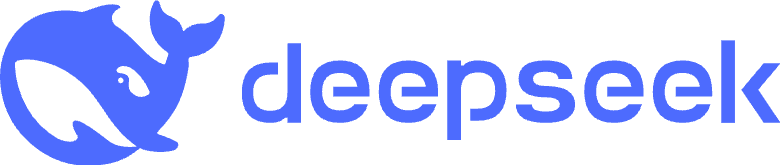 DeepSeek's founder, Liang Wenfeng has been compared to Open AI CEO Sam Altman. With CNN calling him the Sam Altman of China and an evangelist for AI.
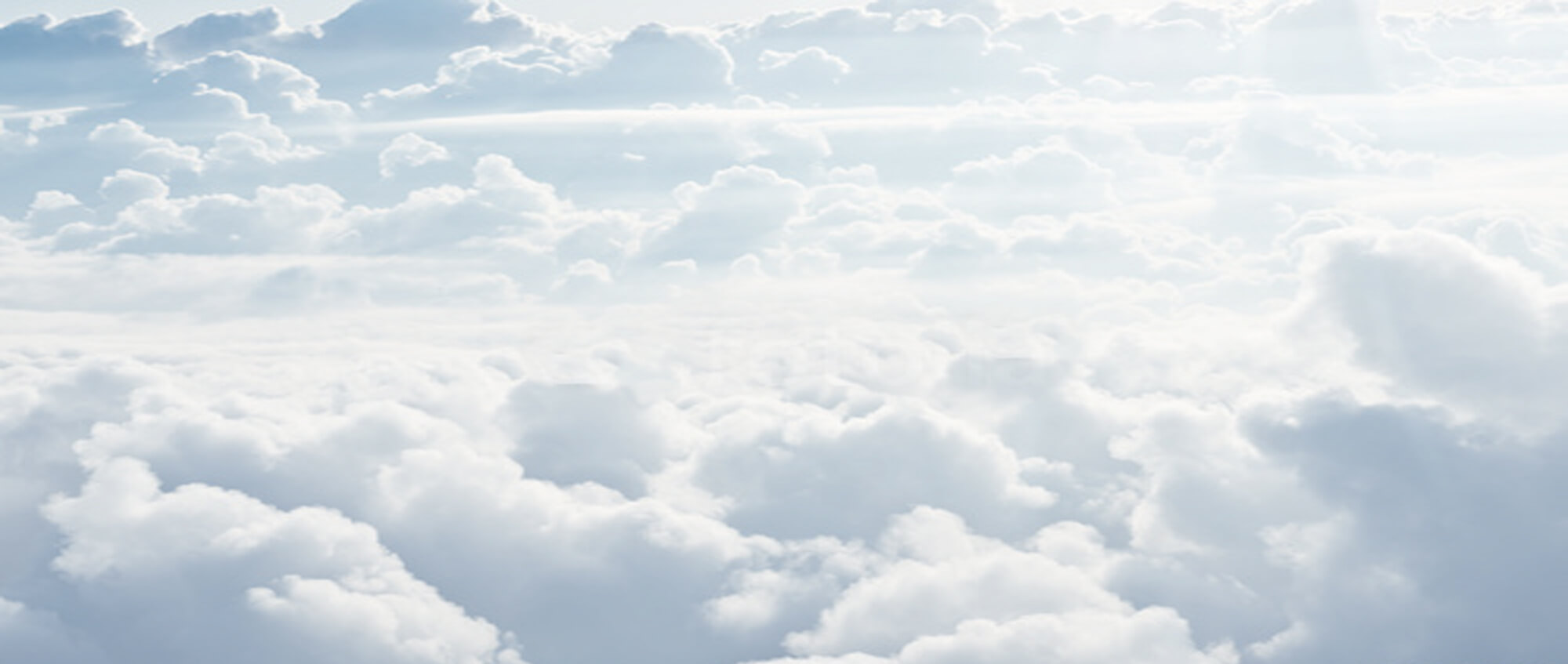 DeepSeek
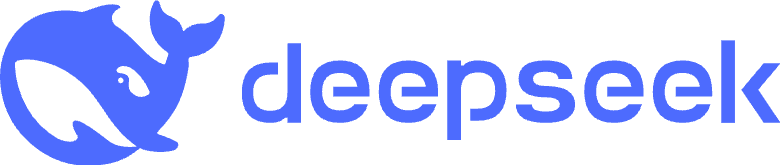 The success of the company's A.I. models consequently sparked market turmoil and caused shares in major global technology companies to plunge on 27 January: Nvidia's stock fell by as much as 18%,as did the stock of rival Broadcom.
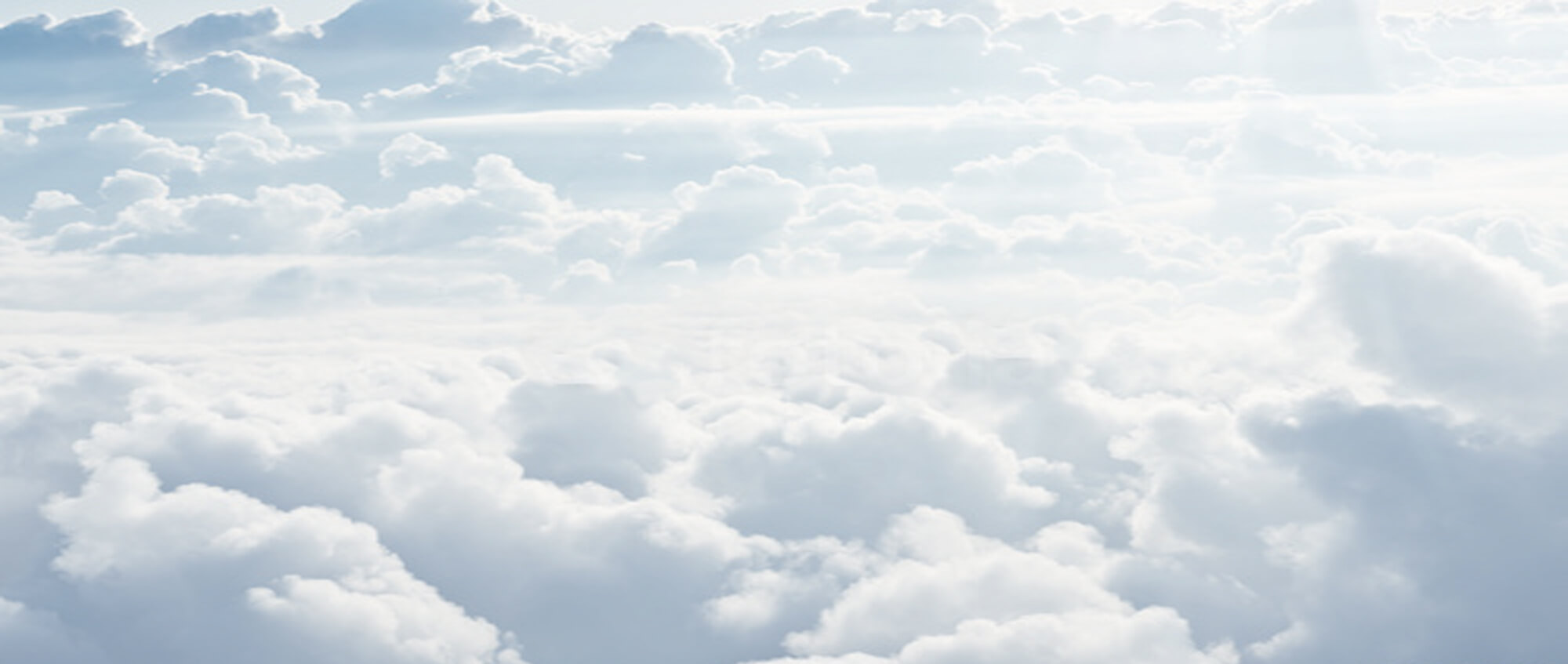 DeepSeek
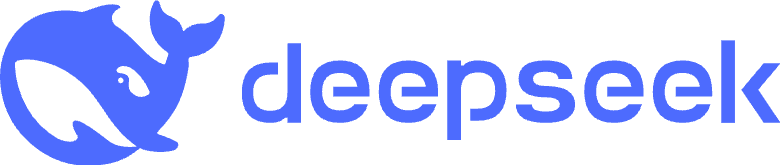 On 27 January, DeepSeek limited its new user registration to Chinese mainland phone numbers, email, and Google login after a reported cyberattack that caused a slowdown to its servers and services.
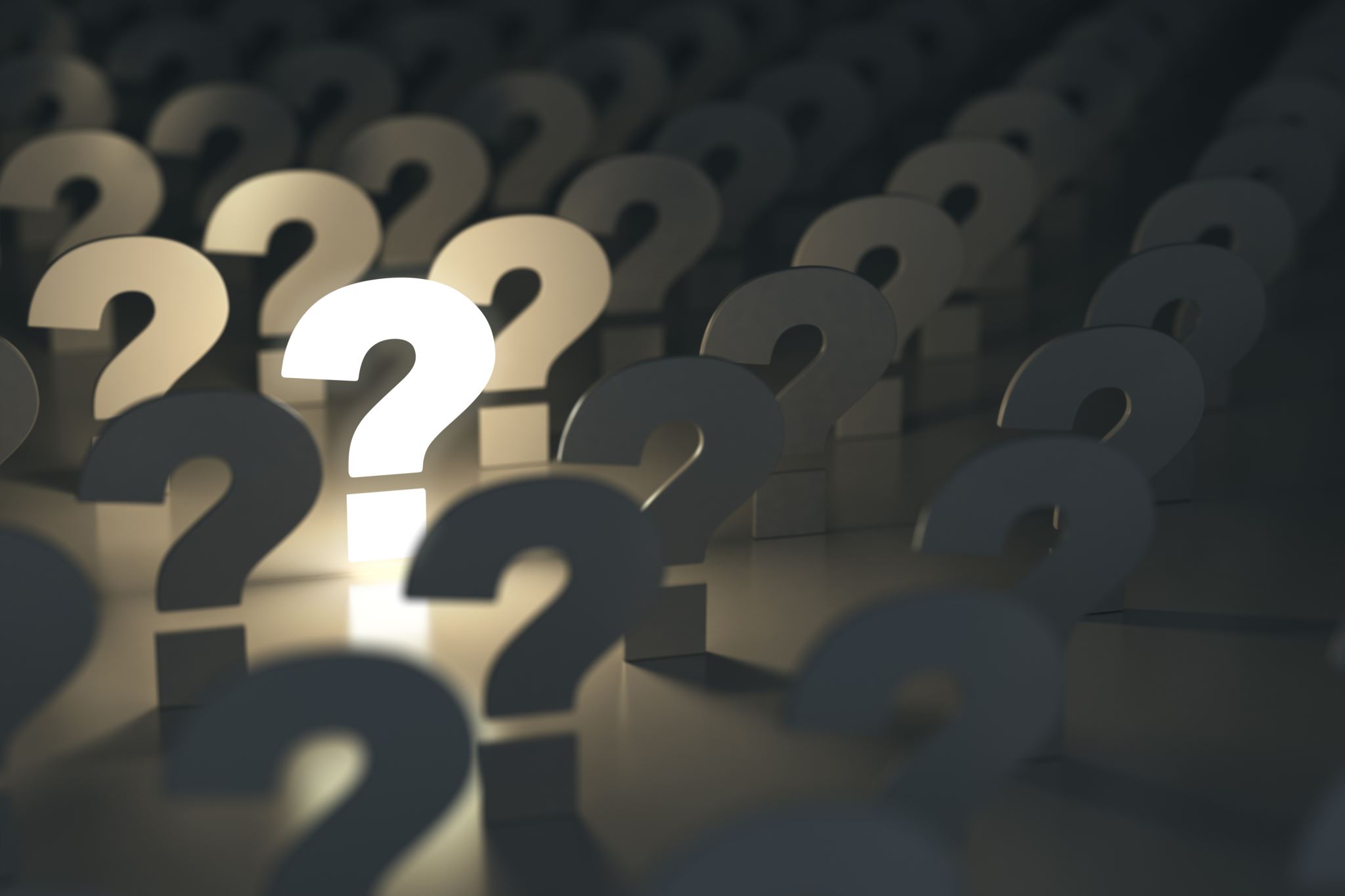 Concerns and Myths
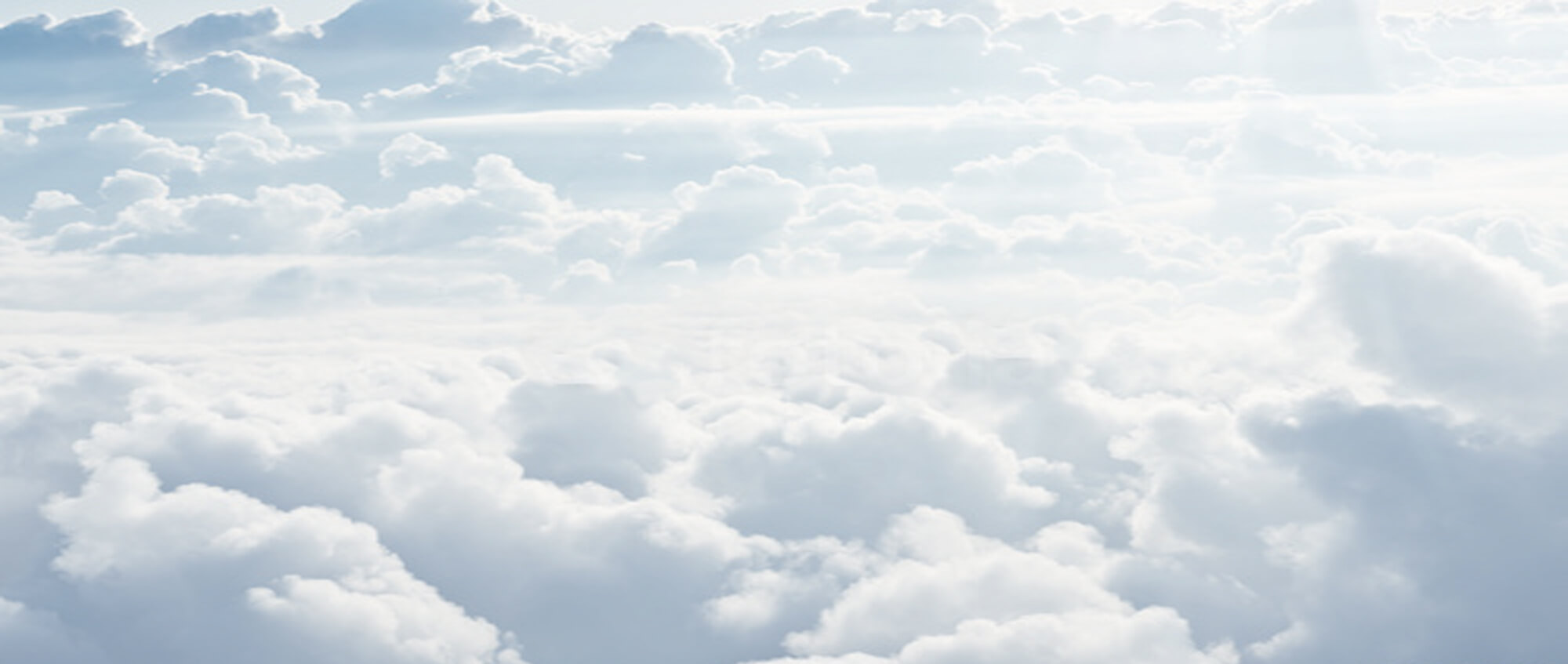 DeepSeek
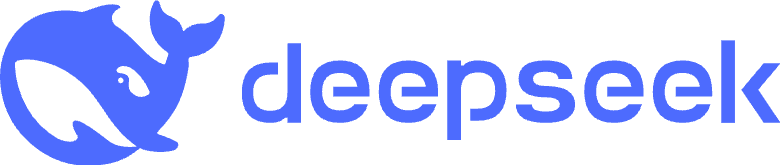 Censorship
Some sources have observed that the official API version of R1 uses censorship mechanisms for topics that are considered politically sensitive.
Western researchers were able in January 2025 to trick DeepSeek into giving accurate answers to some of these topics by tailoring the question asked (using LeetSpeak).
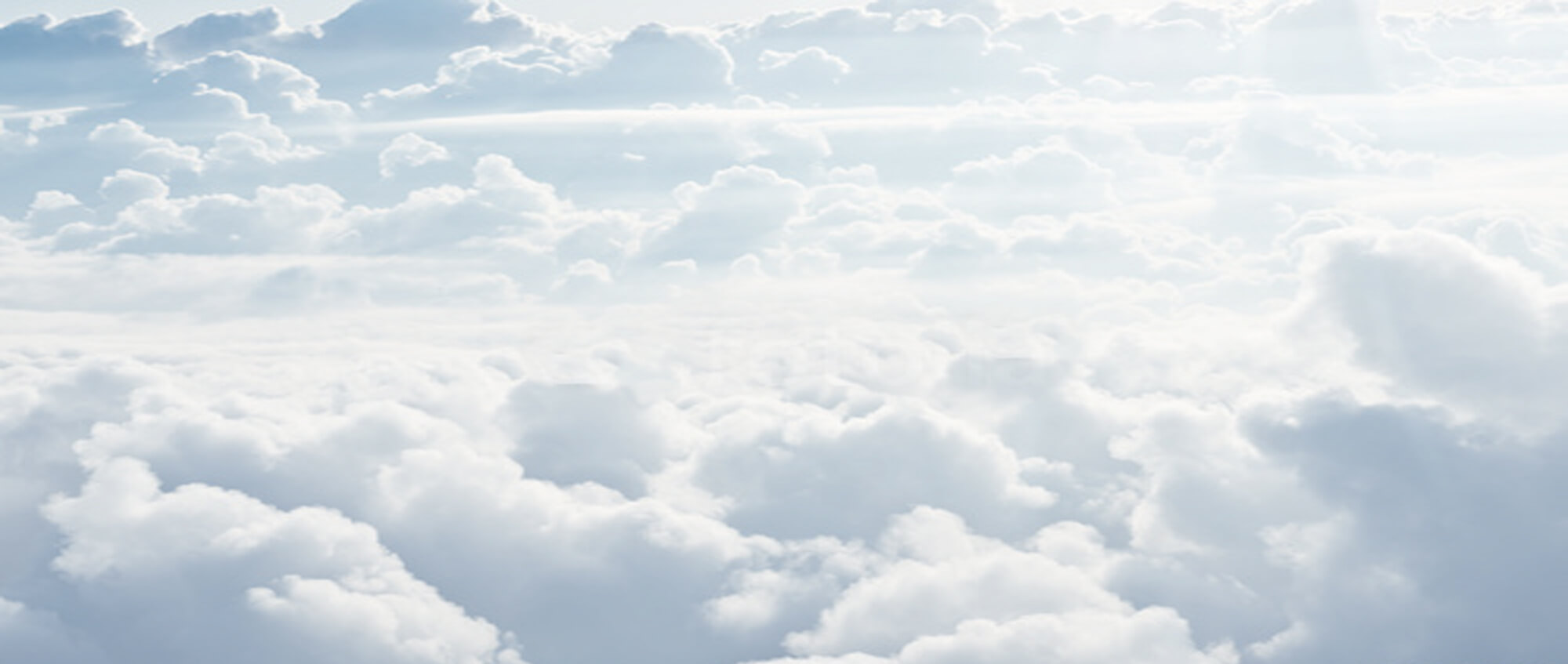 DeepSeek
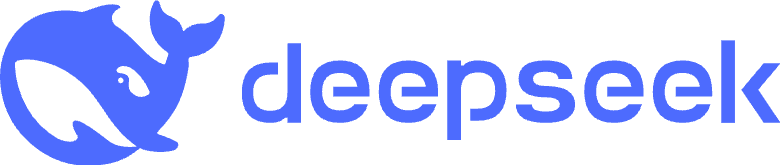 Security
There have been fears expressed that it could be used for foreign influence operations, spreading disinformation, surveillance and the development of cyberweapons.
We’ll see about this, time will tell.
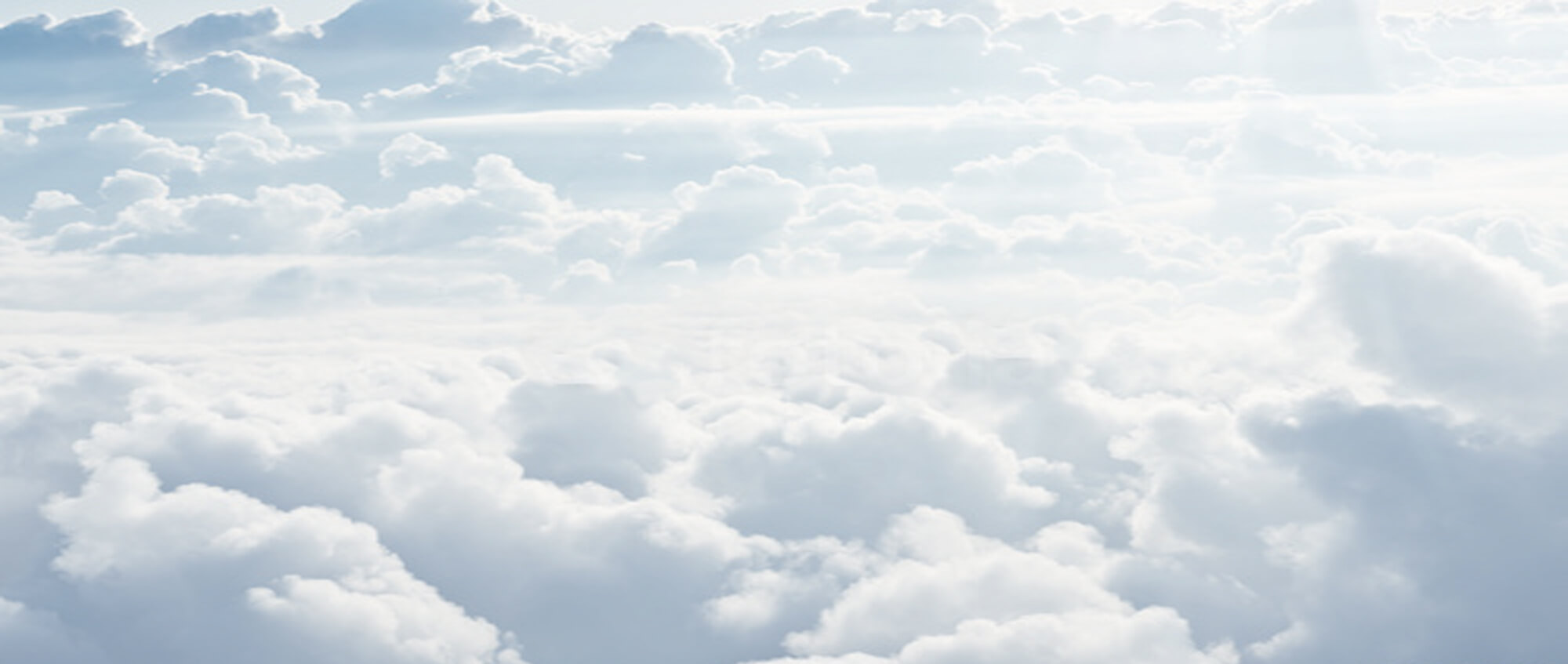 DeepSeek
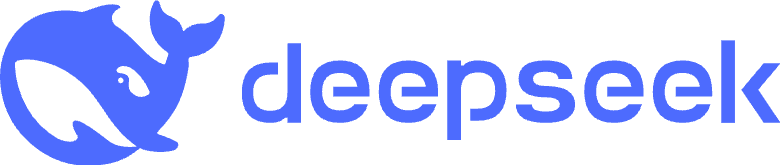 Privacy
DeepSeek's privacy terms and conditions say: "We may collect your text or audio input, prompt, uploaded files, feedback, chat history, or other content that you provide to our model and Services“.
This is the same as most LLMs.
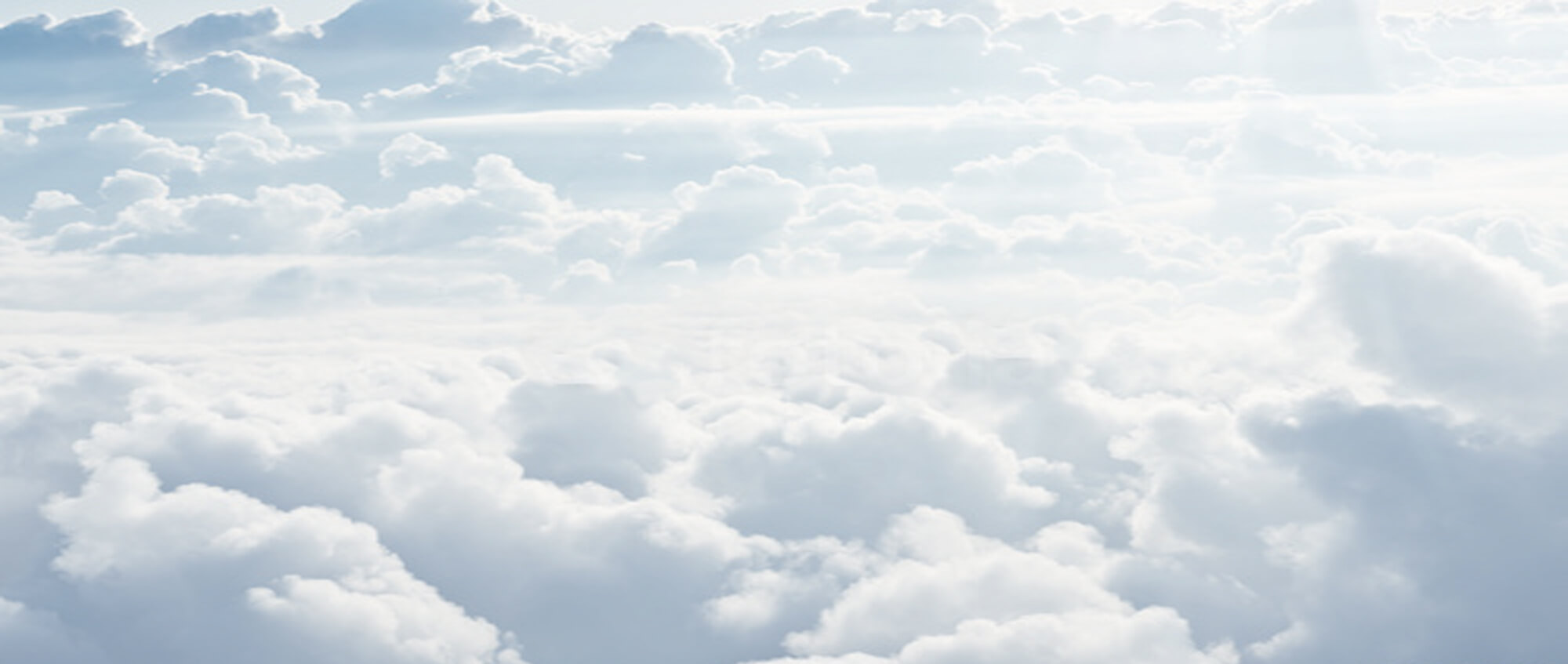 DeepSeek
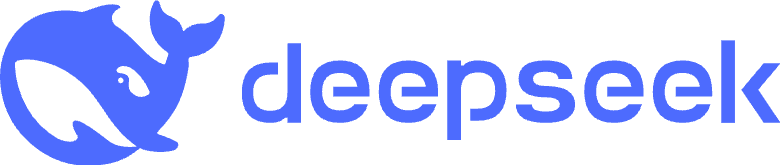 Language
One of the reasons for the significantly improved training speed may be that since some of the content is trained in Chinese.
The Chinese language uses symbols that incorporate a lot of information in each single character. This needs more exploration.
Thanks !!!